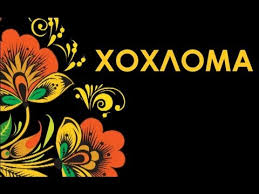 МБДОУ «Таеженский детский сад»
Воспитатель Резвицкая Н.А.
В Нижегородской области, на реке Узола, есть старинные
 русские деревни – Новопокровское, Хрящи, Кулигино, Сёмино.
Именно здесь начинается история известной во всём мире
 хохломской росписи.
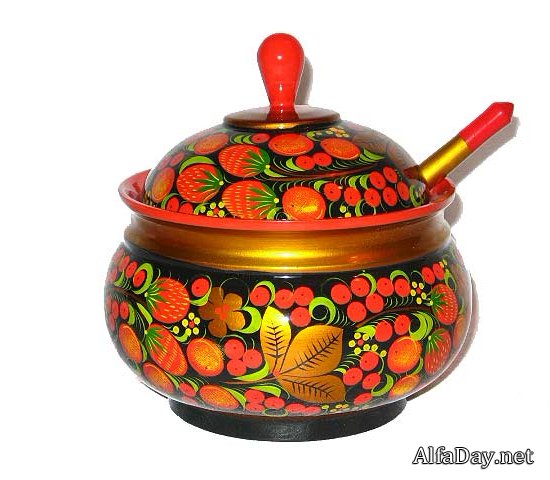 Название промысла связано со старинным торговым селом Хохлома, куда из окрестных деревень свозили на продажу расписную посуду.
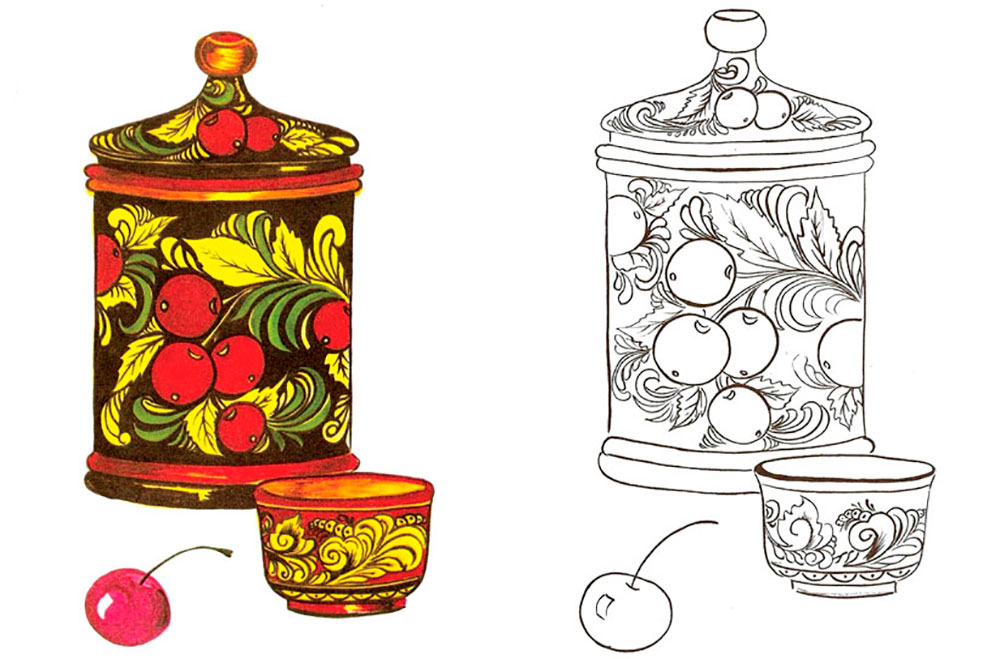 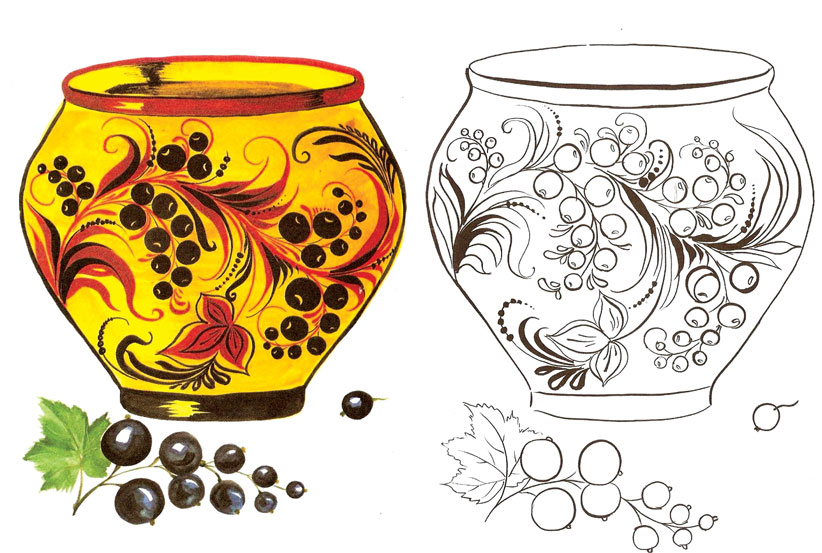 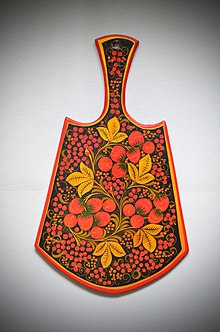 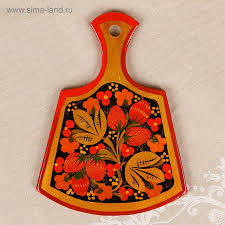 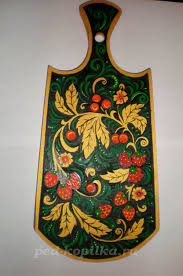 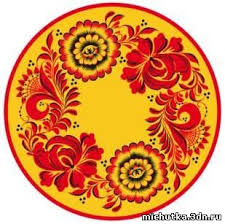 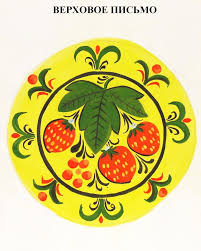 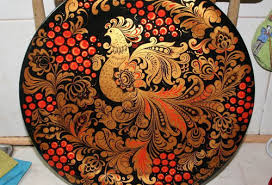 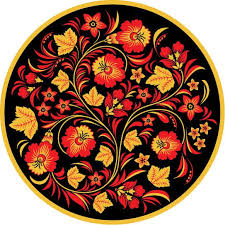 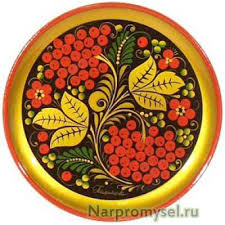 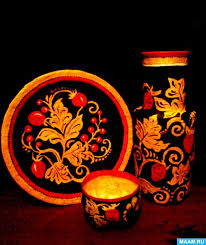 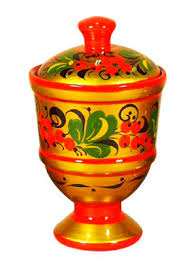 Солнечно – золотая
 хохлома дарит нам 
ощущение 
Жаркого пламени.
Хохлома- это разнообразные композиции из травного узора,
Тонкие, вьющиеся красные и чёрные веточки, на которых
 расположены пышные, сочные листья – травники и красные
Ягоды.
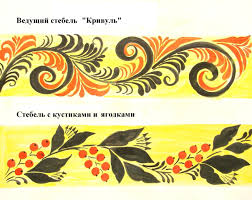 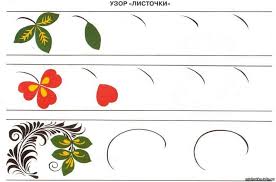 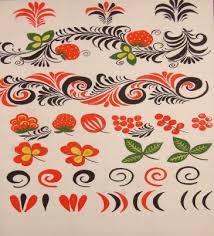 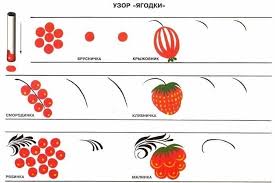 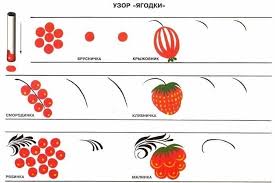 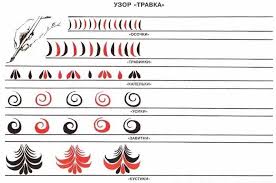 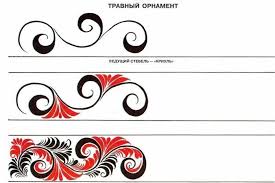 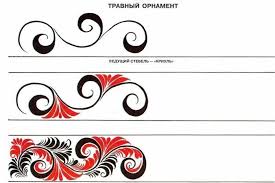 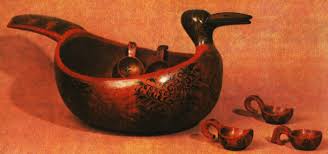 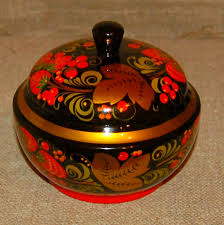 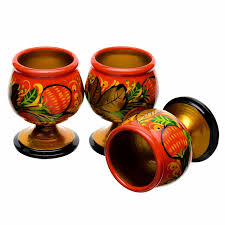 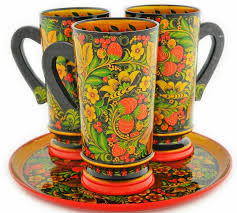 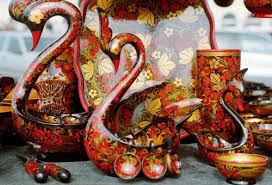 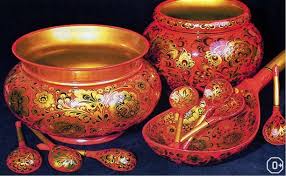 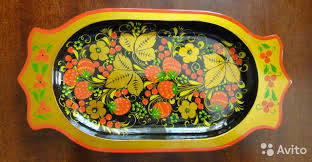 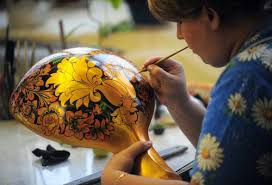 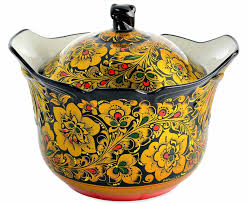 Хохломские изделия через ближнюю Нижегородскую ярмарку расходились не только по России, но везли их и в Азию, и в Европу, говорят, даже в Австралию.
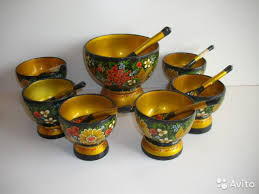 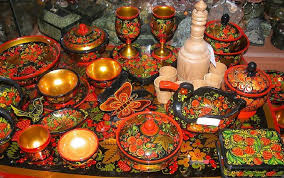 Для создания презентации использовались картинки из интернета.
Текст из книги Наины Величко «Русская роспись» 
издание  000 «АСТ-ПРЕСС КНИГА» Москва  2010
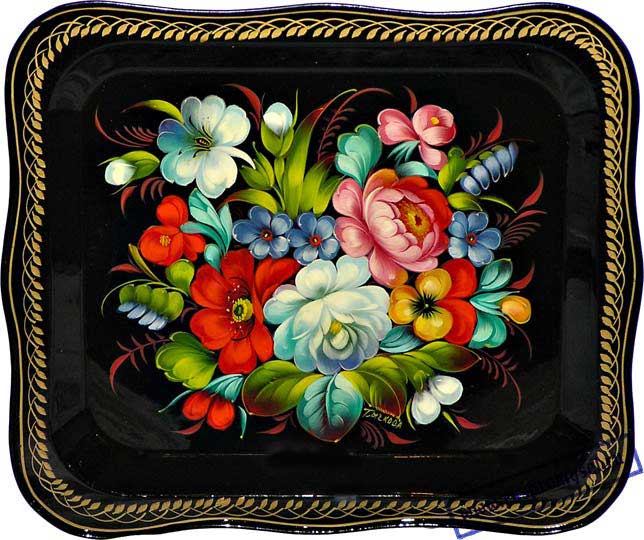